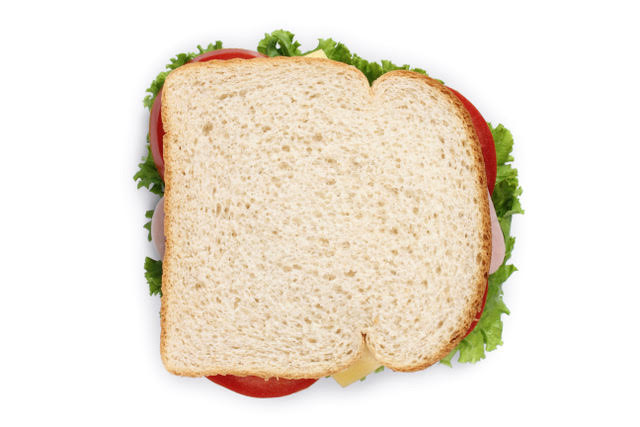 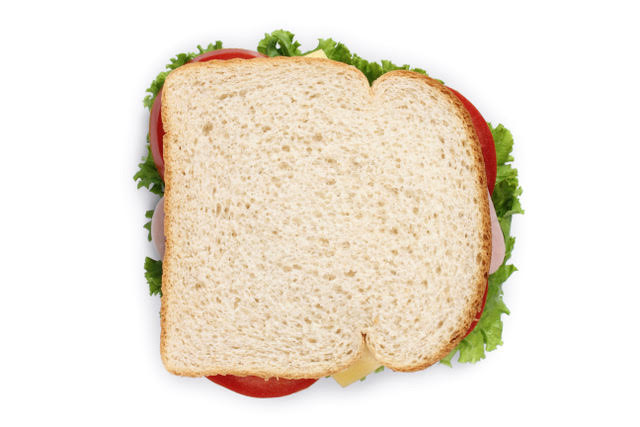 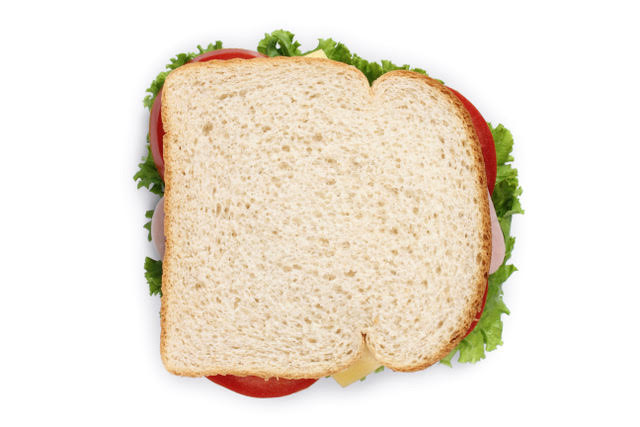 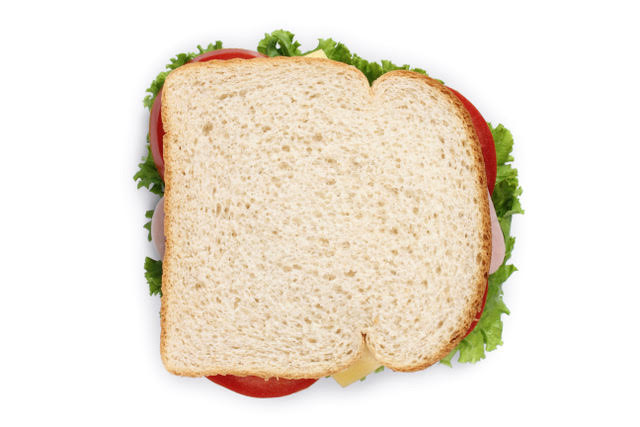 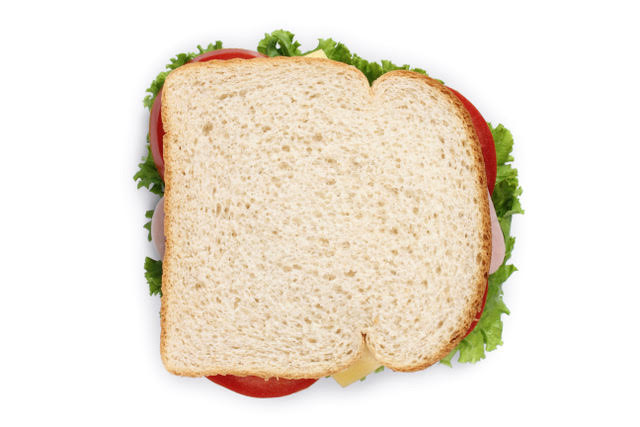 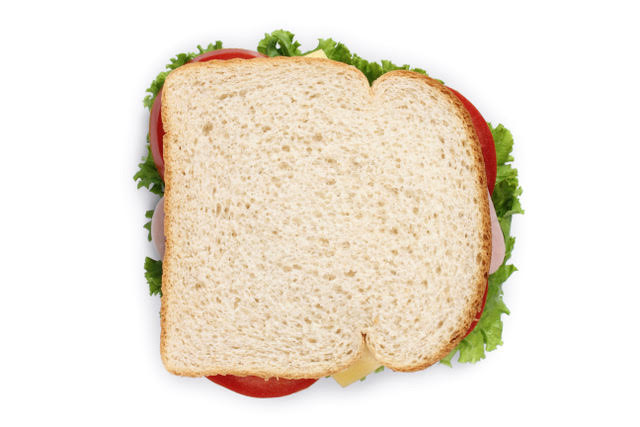 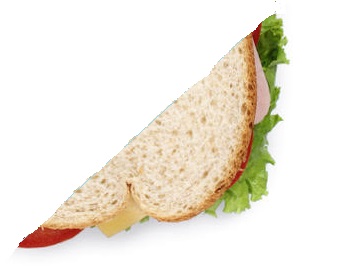 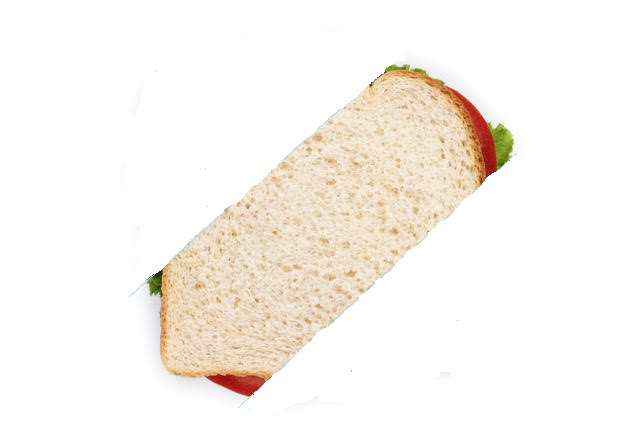 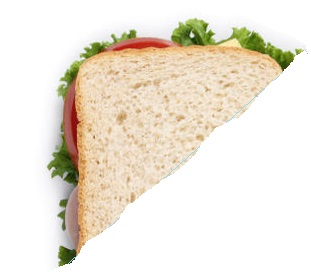 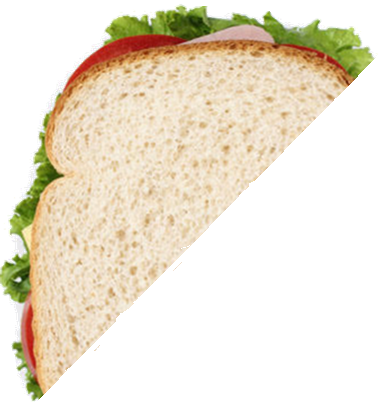 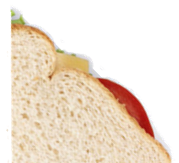 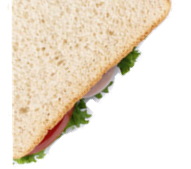 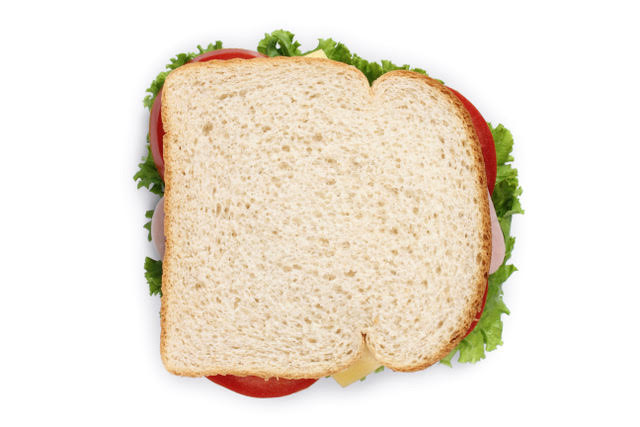 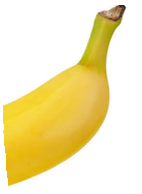 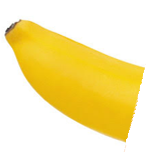 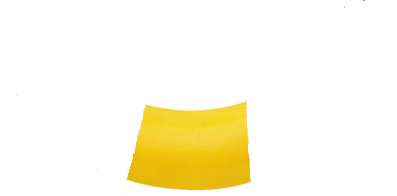 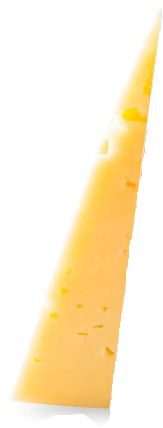 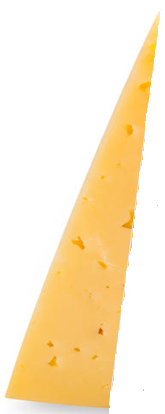 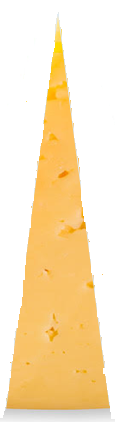 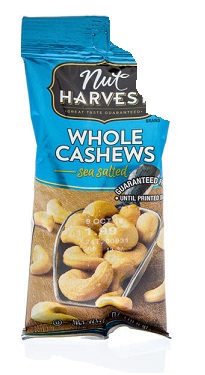 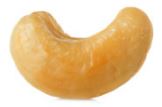 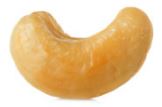 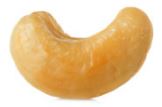 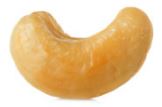 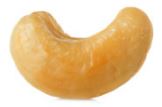 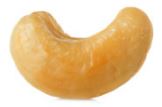 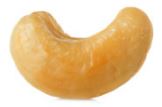 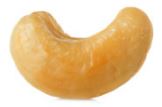 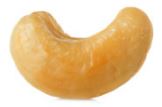 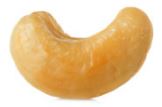 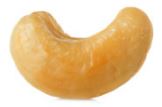 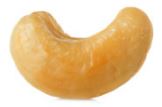 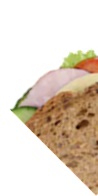 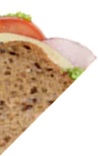 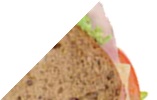 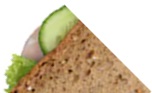 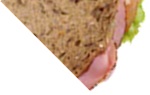 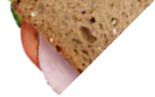 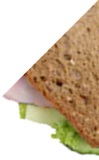 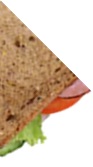 What fraction of a sandwich is this? How do you know?
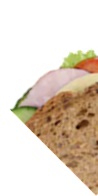 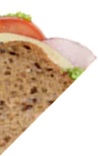 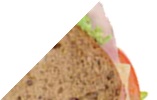 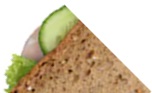 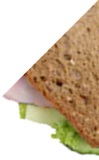 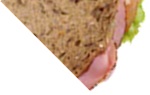 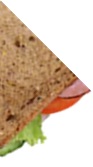 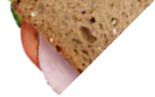 What fraction of a sandwich is this? How do you know?
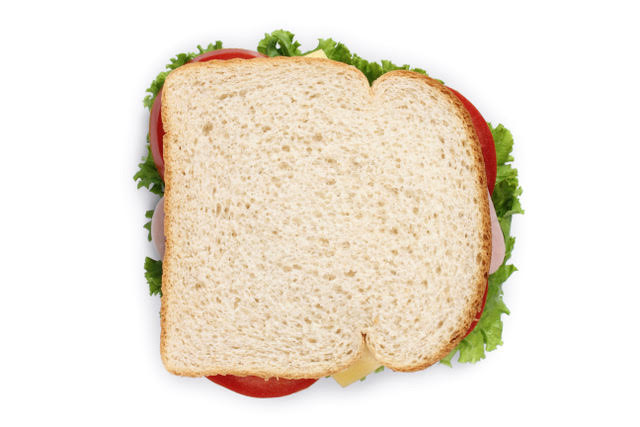 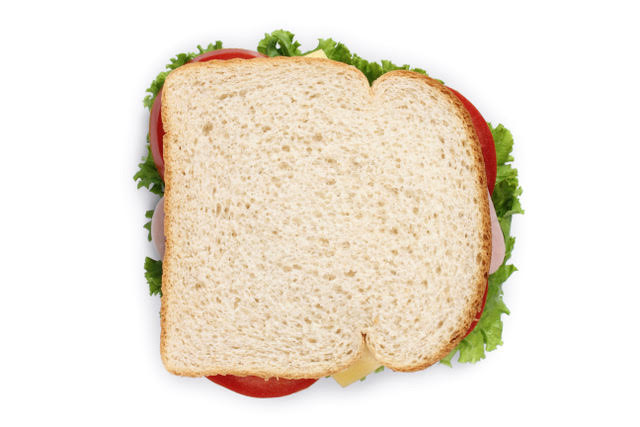 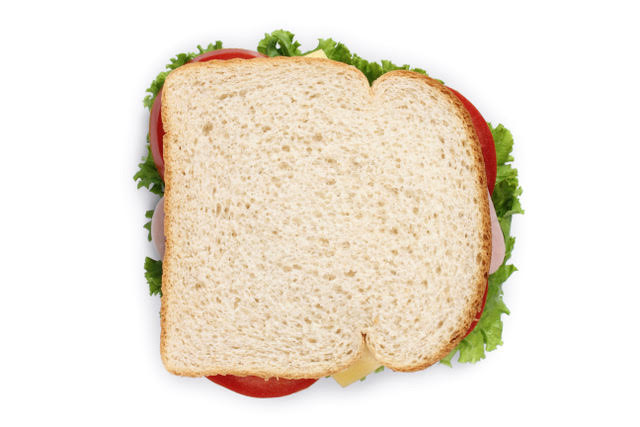 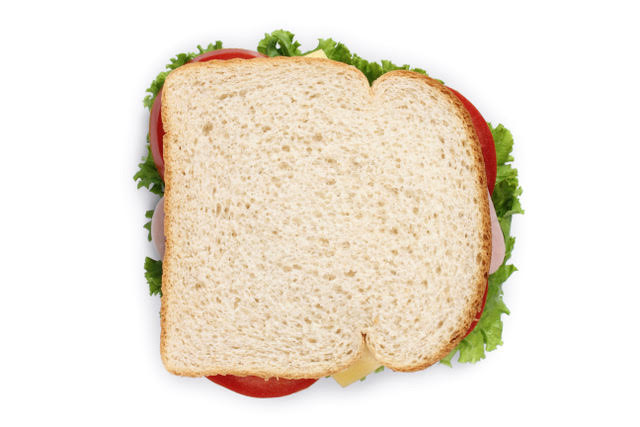 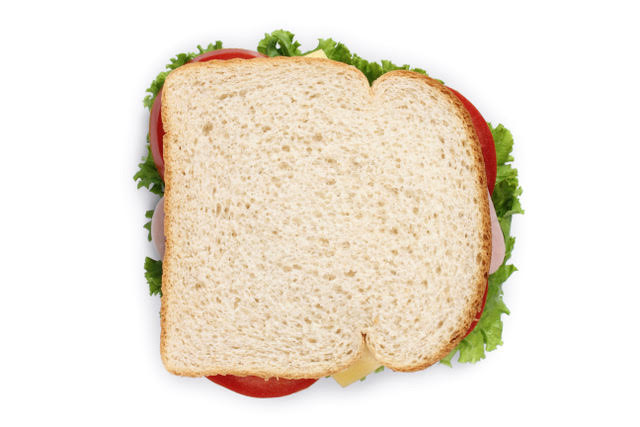 What fraction of a sandwich is this? How do you know?